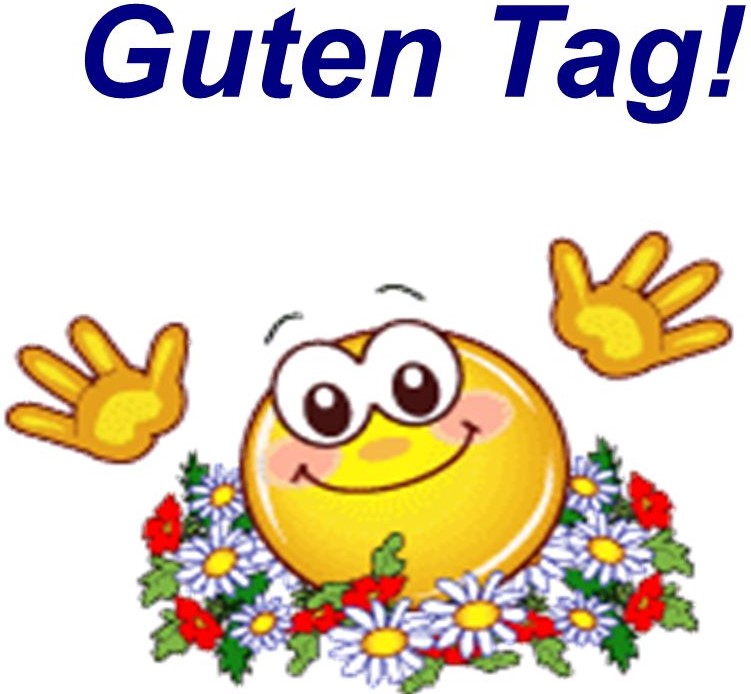 4. in 5. razred NIP
8. TEDEN
 11. 5. – 15. 5. 2020
Navodila za torek in petek
Dragi učenci,
 

V tem tednu sem objavila interaktivne naloge, ki jih lahko najdete v moji spletni učilnici PADLET   https://padlet.com/aleksandrazupancic/uh4leo5g9a1p
    Pod nalogo ne pozabite napisati komentarja, kako ti je šlo pri delu.
V sredo bo potekalo Zoom srečanje, kjer bomo ponovili snov, iz katere boste ocenjeni.

			Želim vam uspešen teden,
                                                                        vaša učiteljica nemščine,
                                                                          Aleksandra Zupančič
1. URA pONOVITEV
V PADLET-u boste našli 4 naloge za ponovitev snovi (oblačila, barve, osebni zaimki, igrače).
2. UraPONOVITEV
V PADLET-u boste našli 4 naloge za ponovitev snovi (šolske potrebščine, nasprotja, množina samostalnikov in velelnik).